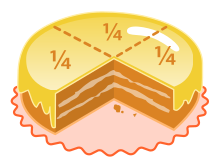 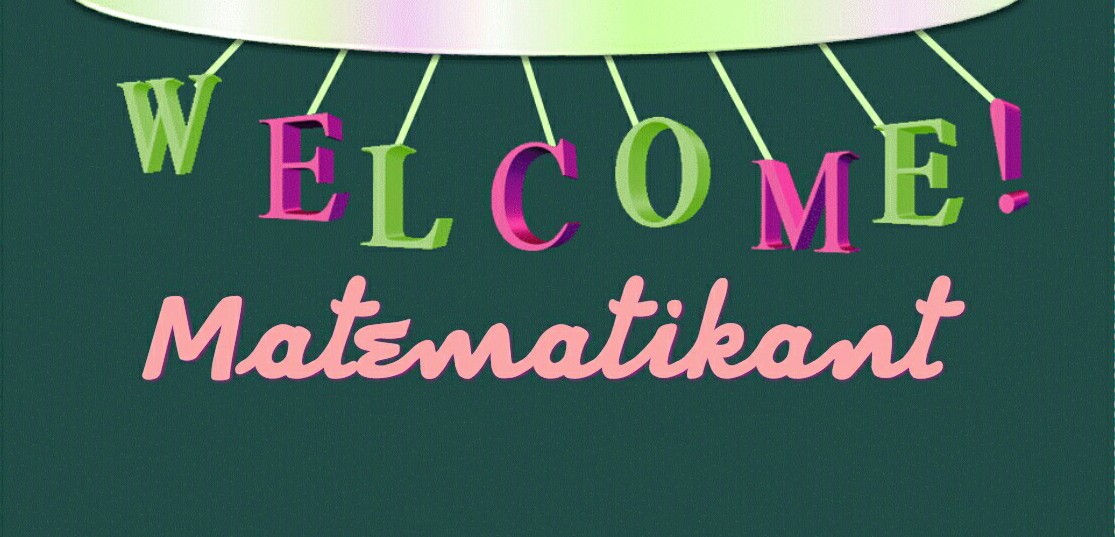 V разред
РАЗЛОМЦИ Сабирање и одузимање разломака различитих именилаца
Припремила : Недељка  Тохољ
Подсетимо се!
Кад смо учили упоређивање разломака, рекли смо да их можемо упоређивати ако имају једнаке бројиоце, или једнаке имениоце.
Разломке сабирамо и одузимамо искључиво ако имају једнаке имениоце.
Дакле,  разломке различитих именилаца проширивањем доведемо на исте имениоце, а затим их сабирамо или одузимамо по правилима које смо научили у претходној лекцији.
Дакле, овако сабирамо:
1)
2)
3)
или, претворимо у неправи:
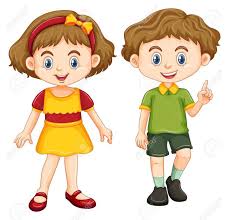 Ово је јасно. Значи проширимо разломке да имају једнаке имениоце, а затим сабирамо!
Вероватно и одузимамо тако што их доведемо на једнаке имениоце!
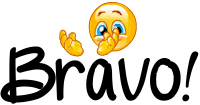 Слично и одузимамо:
1)
2)
3)
или, претворимо у неправи:
Домаћи:
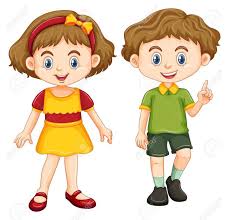 Толико за данас!